МКОУ «Кетовская средняя общеобразовательная школа имени контр-адмирала В.Ф. Иванова
В царстве грибов
Снигирева Виктория Александровна, 
учитель начальных классов, 
первая квалификационная категория
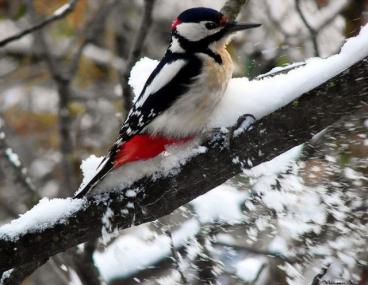 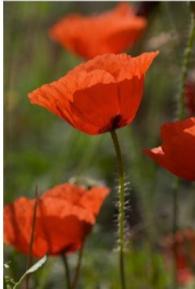 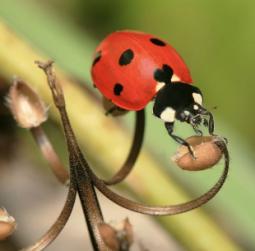 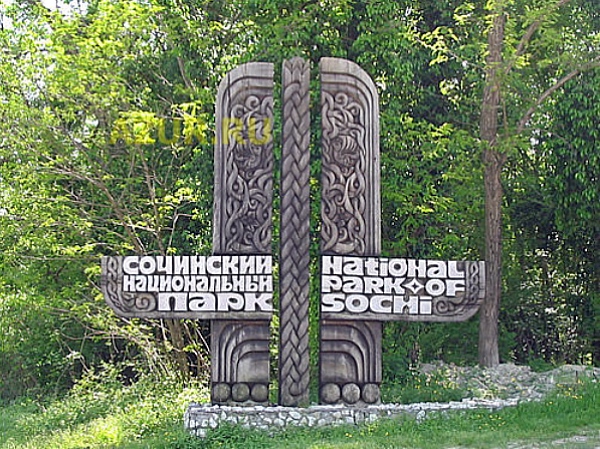 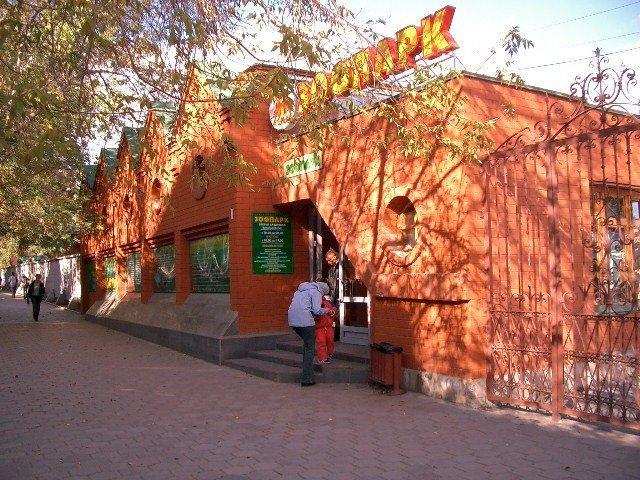 В царстве грибов
Строение гриба
Развитие гриба
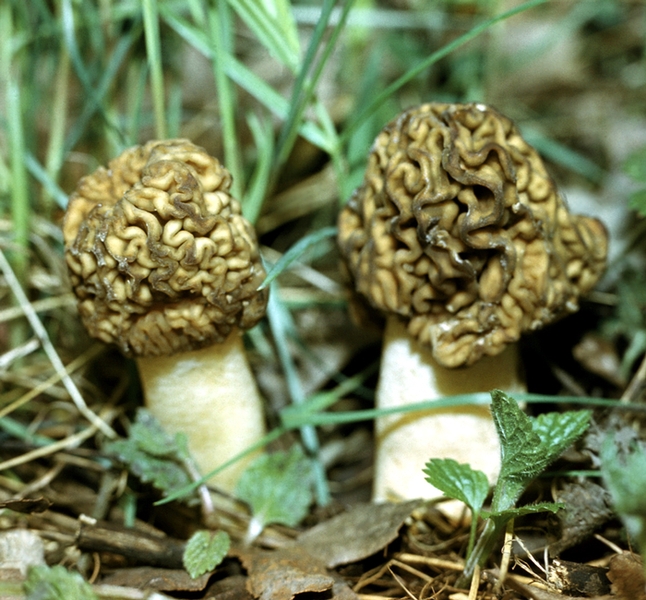 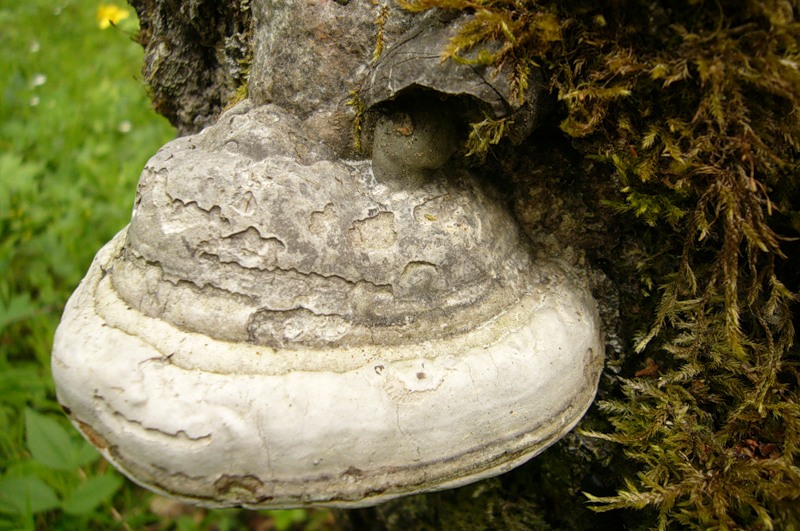 Сетконоска сдвоенная
Решеточник красный
Рогатик пестиковый
Паутинник фиолетовый
Грифола курчавая
Шишкогриб хлопьеножковый
ГРИБЫ
Съедобные
Несъедобные
Подосиновик
Подберёзовик
Сыроежка
Лисичка
Волнушка
Опёнок осенний
Маслёнок
Белый гриб 
Грузди
Бледная поганка
Мухомор
Ложные грибы
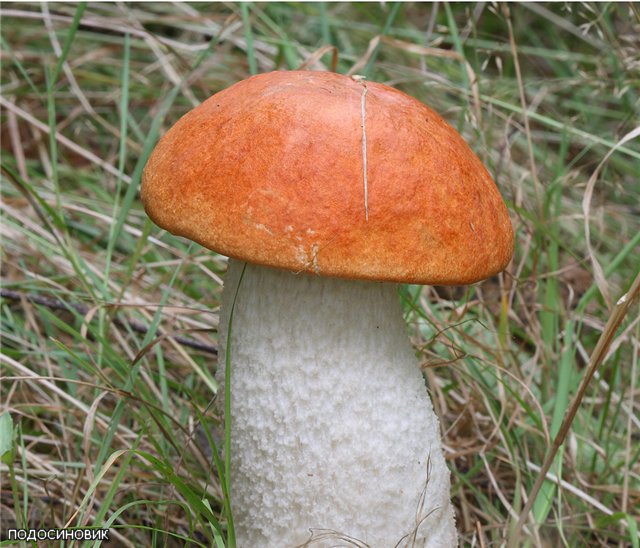 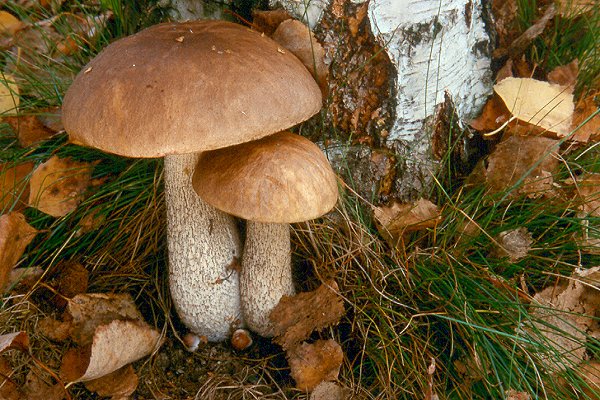 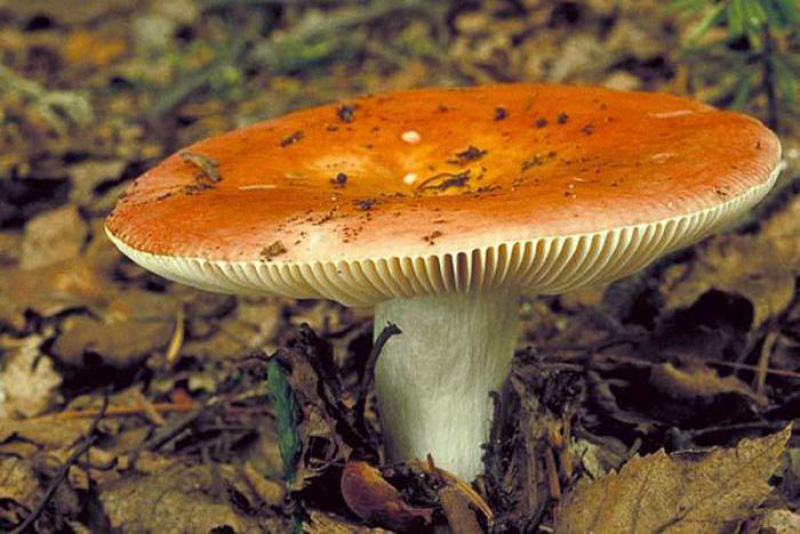 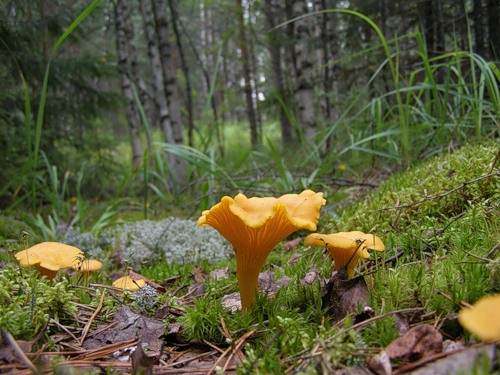 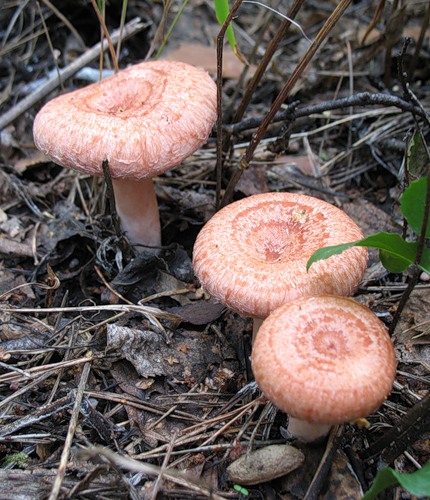 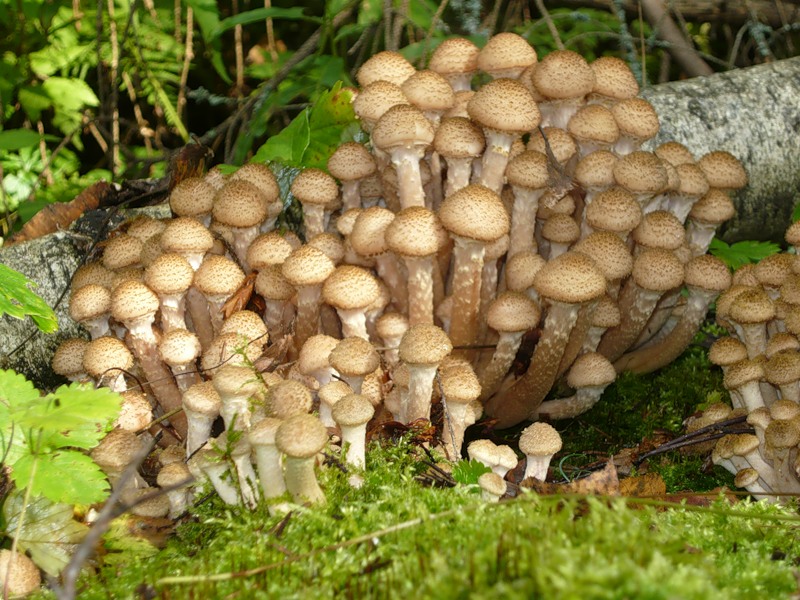 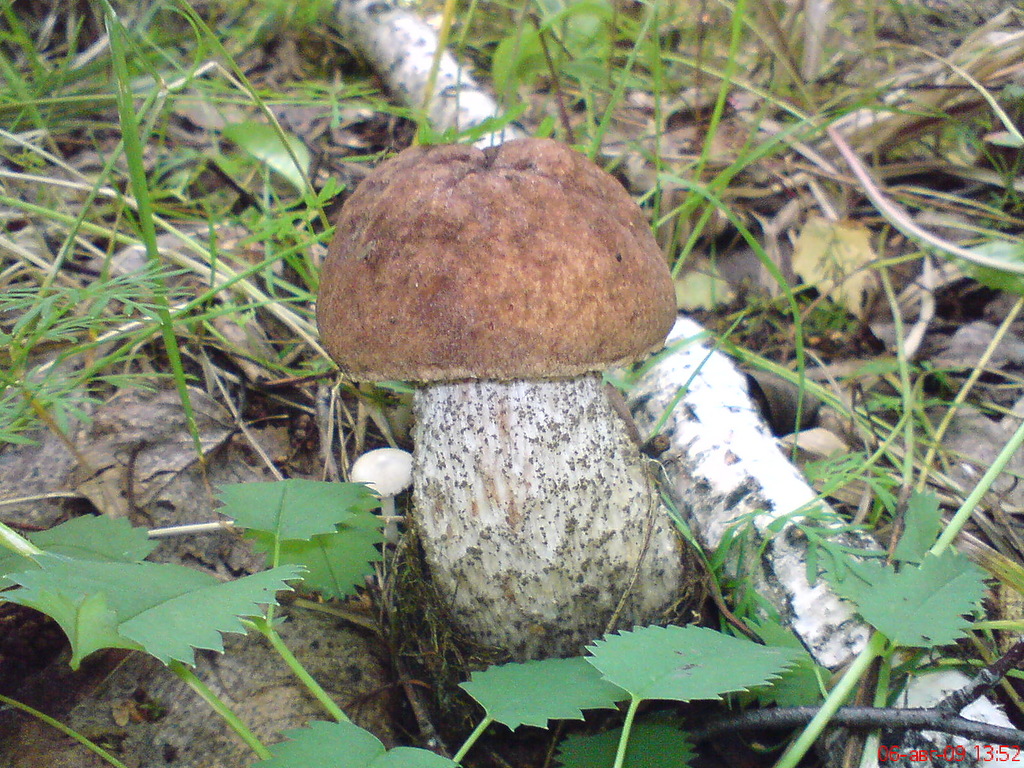 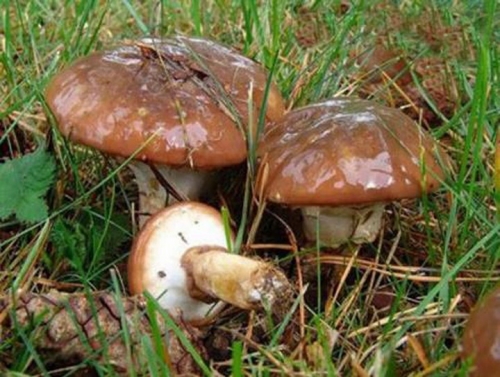 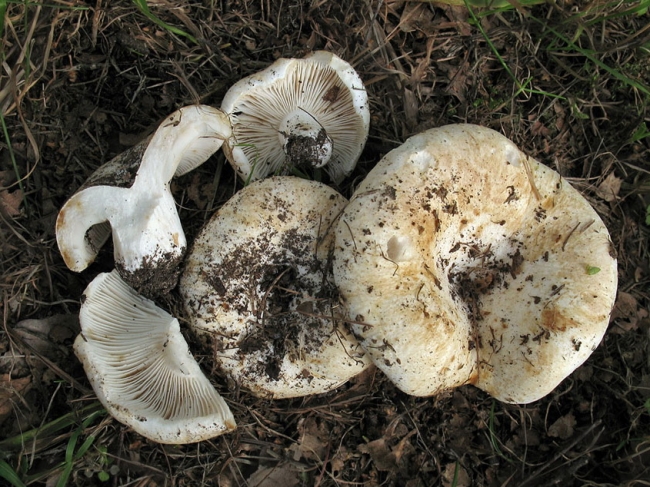 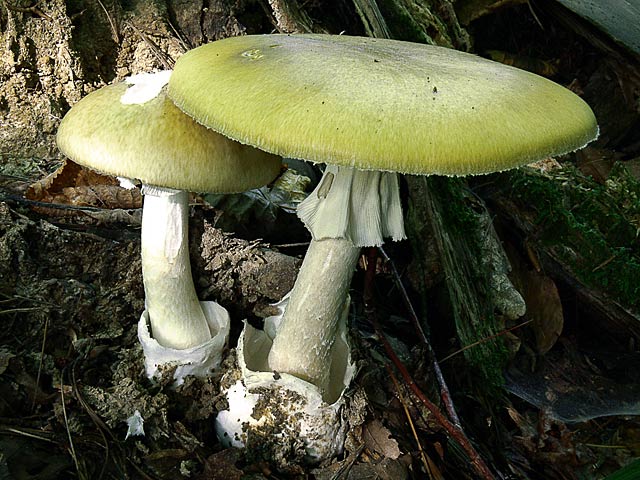 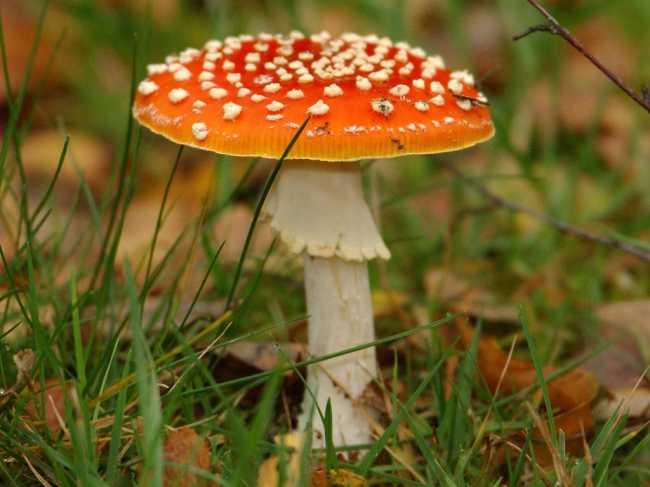 Опёнок осенний
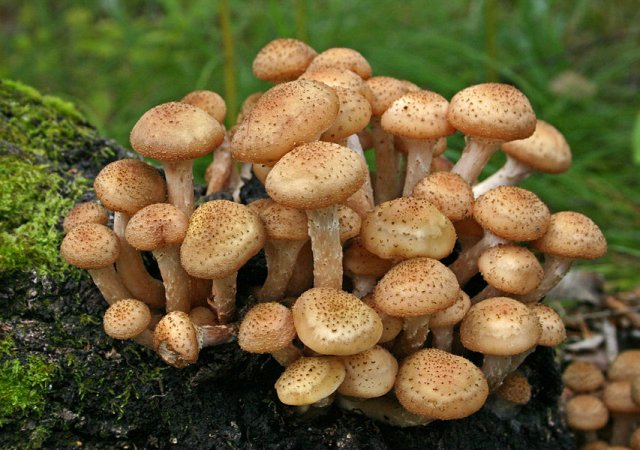 Ложный опёнок
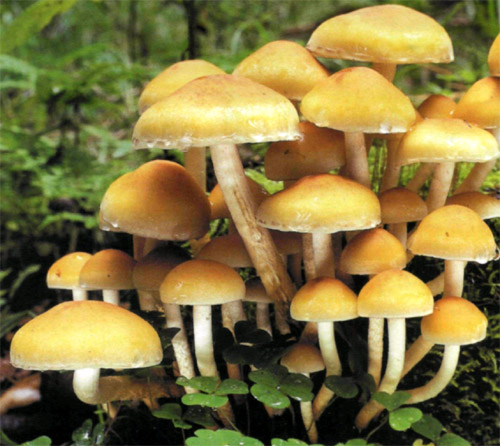 Желчный гриб
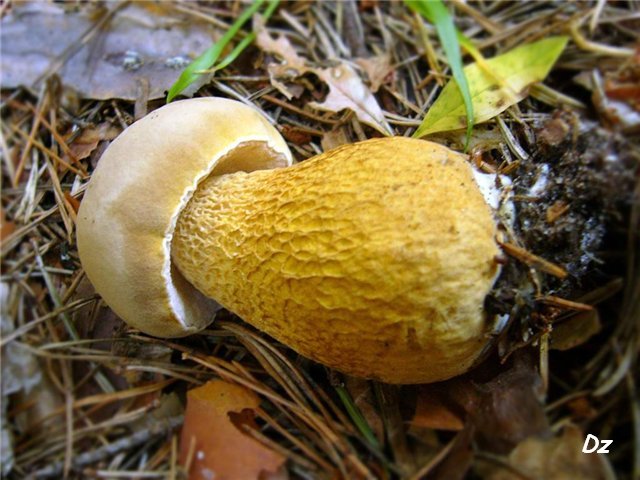 Белый гриб
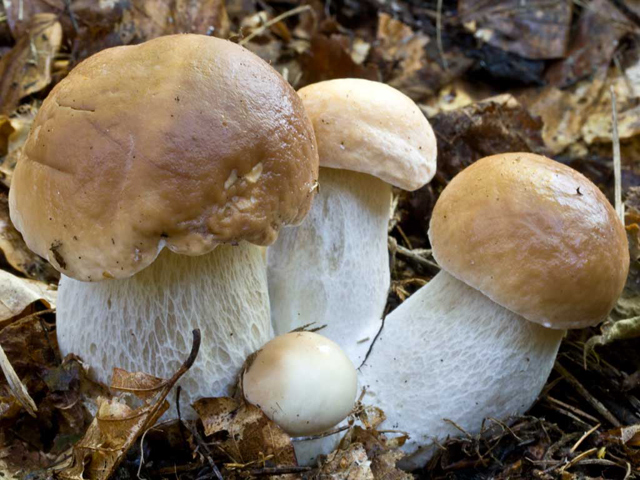 Бледная поганка
Шампиньон
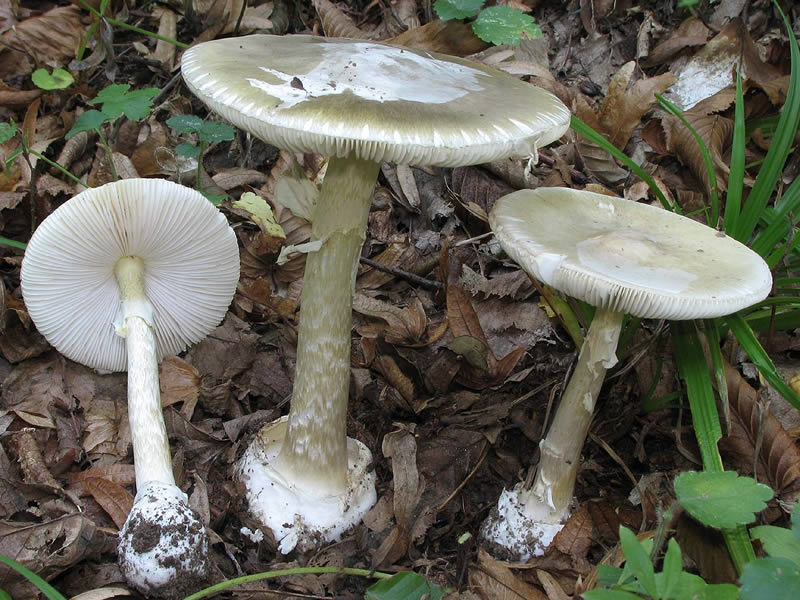 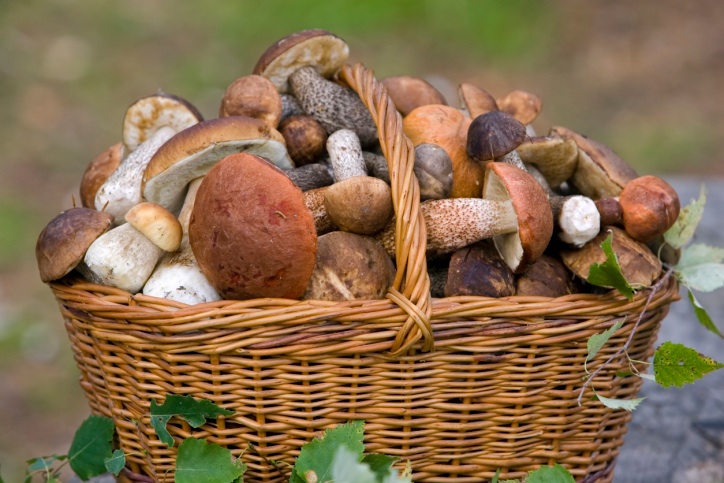 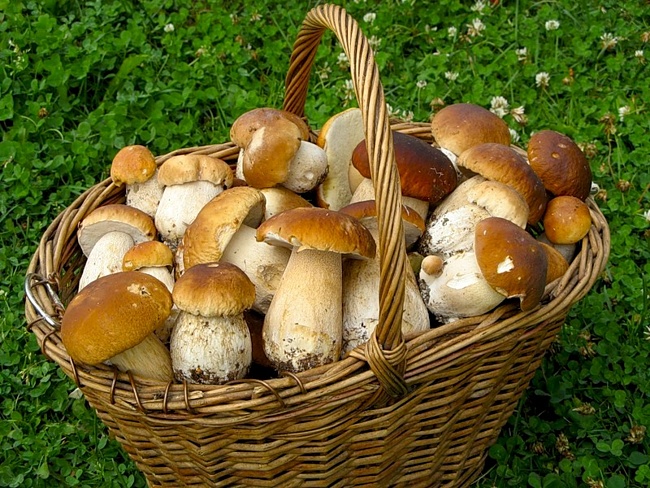 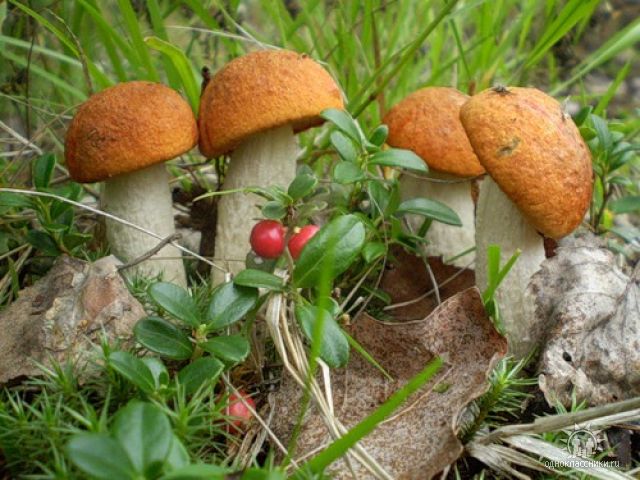 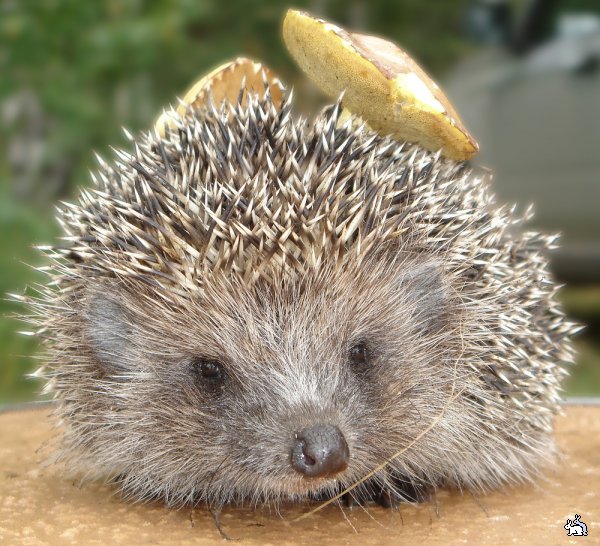 Домашнее задание
1) Учебник с.112-116, пересказ; ответить на вопросы раздела «Проверь себя» на с. 116.
2) Рабочая тетрадь с.54 - 55, № 1; 2; 4.
Успехов в учёбе!
Ресурсы Интернет
http://www.gribifoto.ru/gribi/grib/vikipediya-soobshchenie-o-poleznih-gribah-dlya-klassa.html.
http://www.scilog.ru/viewtopic.php?pid=539720.
http://likonsta.ucoz.ru/publ/pogovorim_o_gribakh/izuchenie_i_nabljudenie_gribov_v_prirode/krasnaja_kniga_griby/10-1-0-665.
http://grubu.ru.com/redbook12.php.
http://clubs.ya.ru/4611686018427391370/replies.xml?item_no=43530.
http://www.liveinternet.ru/users/2531630/rubric/1076644/.
http://savepic.ru/3884625.htm.
http://www.ostashkov.ru/contest/2007/view-28490/.
http://foto.rambler.ru/photos/4ec582c0-f645-e22b-6275-e5d08a78403e/original/. 
http://actibo.ru/page/kak-otlichit-opjata. 
http://supercook.ru/griby/griby-27.htm.
http://bism.pp.ua/nesedobnye.html. 
http://693437.ucoz.ru/publ/griby/grib_belyj_forma_setchataja/16-1-0-100.
http://www.liveinternet.ru/users/4782704/rubric/4132874/. 
http://www.gribifoto.ru/gribi/poganki/zagadka-pro-blednuyu-poganku.html. 
http://www.vagaland.ru/rss/bol/zhivotnye-zanesennye-v-krasnuyu-knigu-7b.html. 
http://knigi2013.ru/krasnaya-kniga-kubani-zhivotnye.html.
http://photo.pixasa.net/show/e81e6faf-7693-4550-9d0d-3570b4d803ee. 
http://birdphotographers.info/index.php?newsid=23370.
http://deita.ru/nature/magadanskaja-oblast_23.01.2013_829349_junye-lesovody-kolymy-proveli-aktsiju-stolovaja-dlja-ptits.html?print.
http://www.liveinternet.ru/users/3691199/friends/.
http://kh-news.net/medicina-i-zdorovie/item/138-tehnika-gribnoj-bezopasnosti.html.
http://www.gurmaniya.uz/a-znaete-li-vi/kak-nuzhno-hranity-grib.